Vårt lag är:
Stötta IFK Bankeryds ungdomar
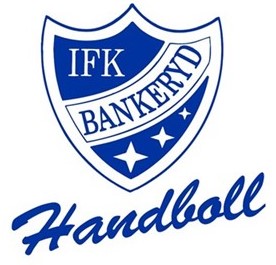 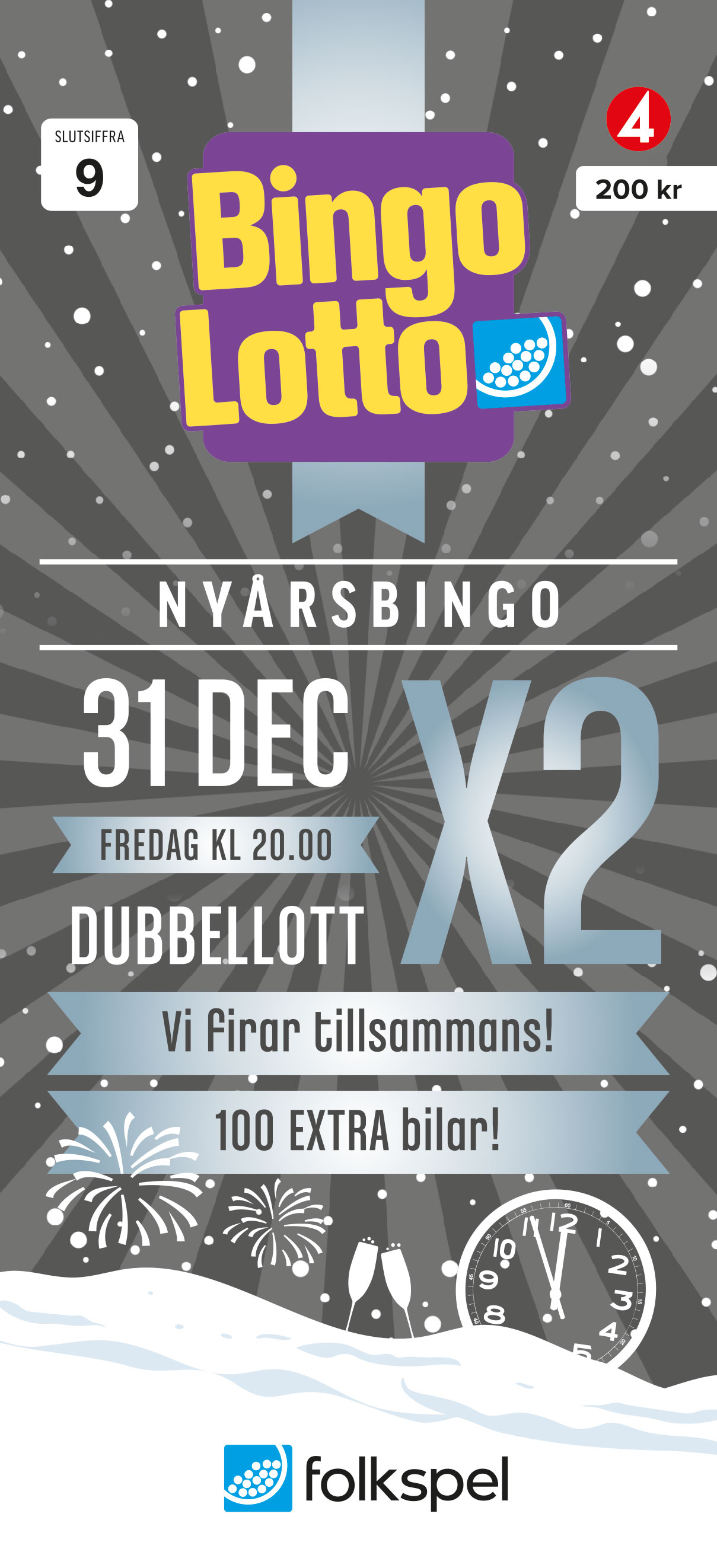 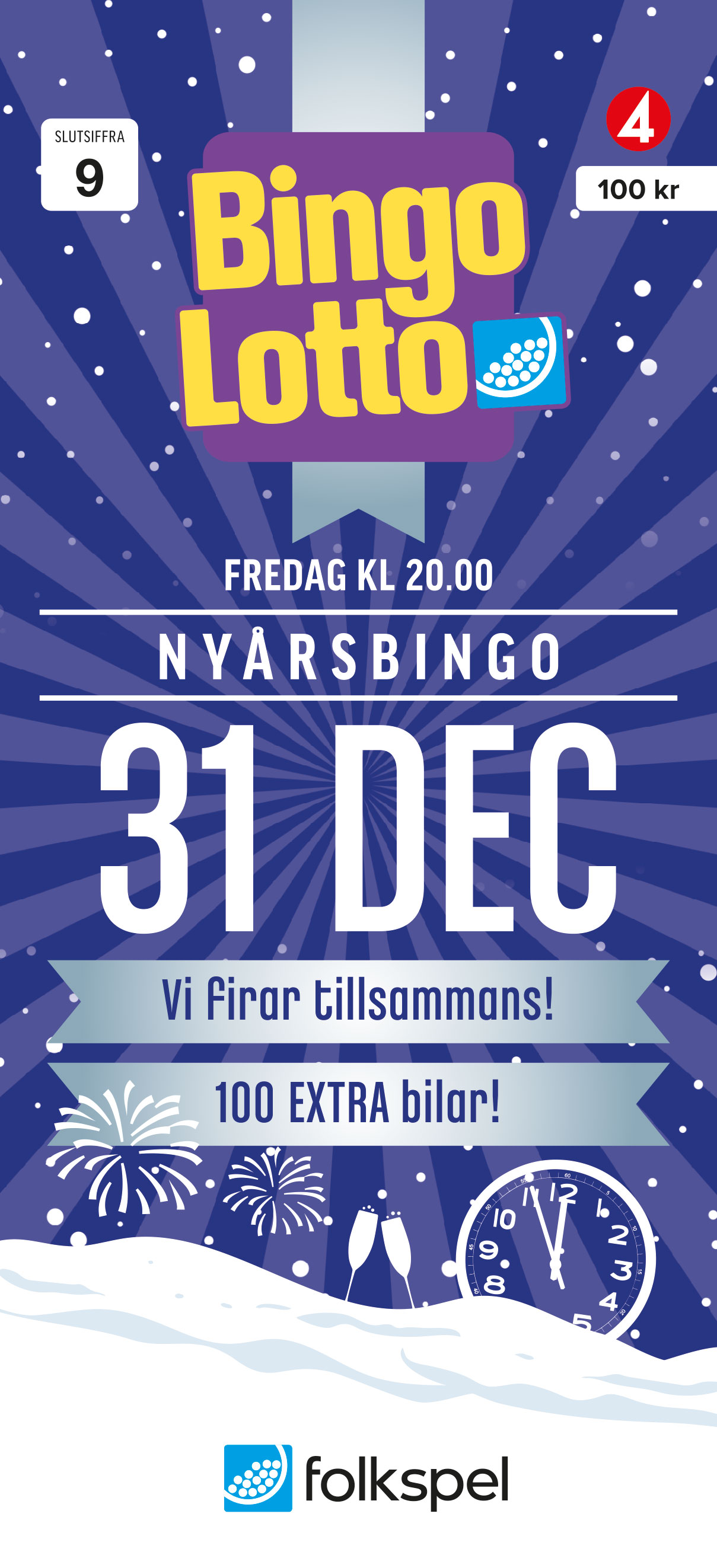 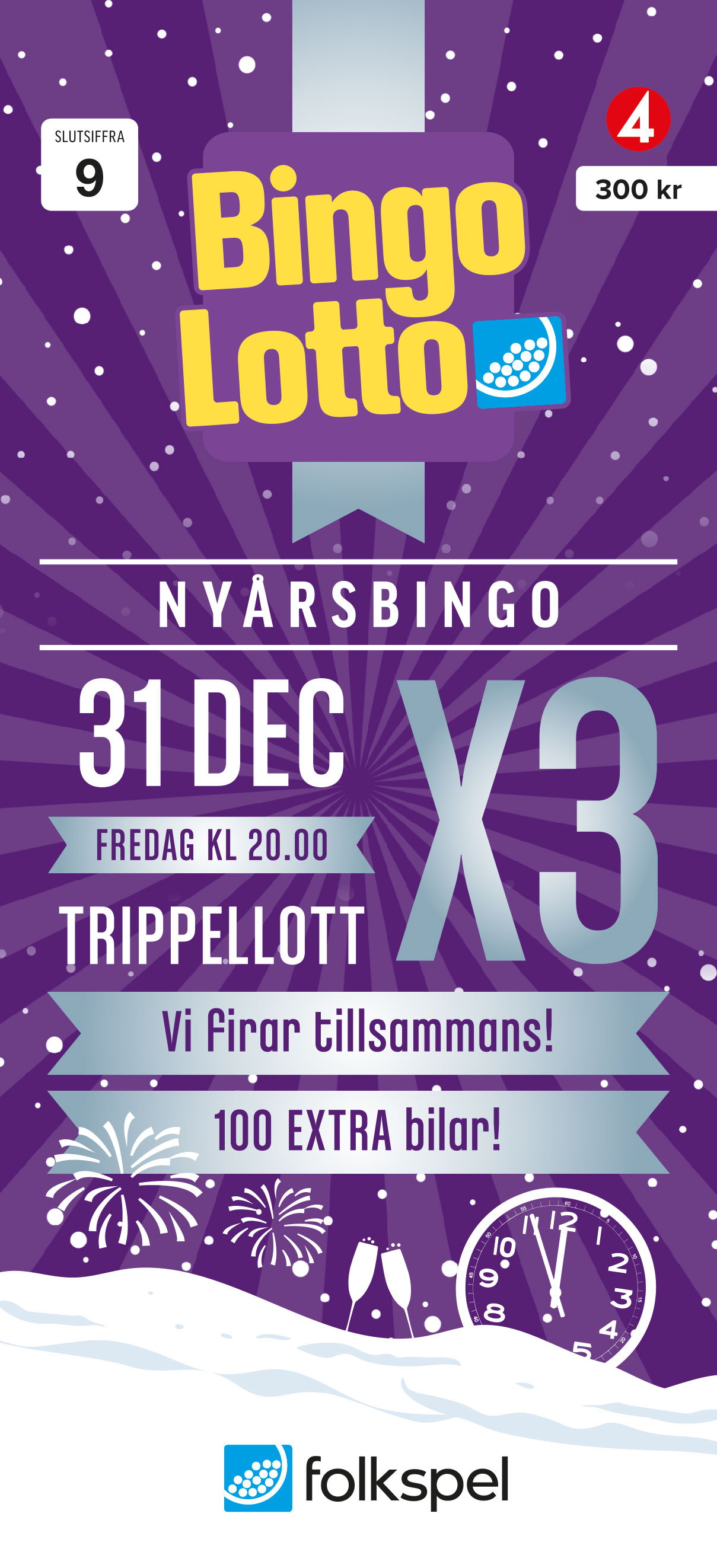